Talking to Children About the Next Phase
What to Expect
Being a role model – it starts with you
Creating a safe and comforting environment
The “Talk” about COVID-19
The “New Normal”
What will change?
Altered Reality
Your parenting style during crisis
Helping children deal with COVID-19 deaths
[Speaker Notes: In a post-quarantine, COVID-19 world, there are many sources of stress daily.  This includes many continued “unknowns” for everyone.
                  •For example: No one knows when COVID-19 will end, or how the virus affects everyone –only general understanding currently.
                   •We are unaware when there will be a cure/vaccine, how to best protect our families, keeping our jobs, answering our children’s 
                     and being the best parents we can be right now.

We will discuss
Being a role model – it starts with you
Creating a safe and comforting environment
The “Talk” about Covid-19
The “New Normal”
What will change?
Altered Reality
Your parenting style during crisis
Helping children deal with Covid-19 deaths]
Learning Points
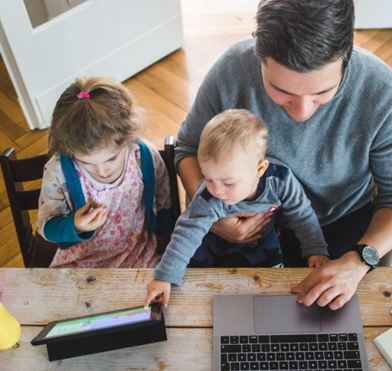 Help you realize the critical role you play in helping your child cope with COVID-19
Assist you in creating a safe and reassuring home environment 
Prepare you for the conversations about the many changes we need to prepare our children to move forward
Recognize your parenting style will influence your success in navigating COVID-19
[Speaker Notes: During this session we will :


Help you realize the critical role you play in helping your child cope with Covid-19
Assist you in creating a safe and reassuring home environment 
Prepare you for the conversations about the many changes we need to prepare our children to move forward
Recognize your parenting style will influence your success in navigating Covid-19]
It Starts with You
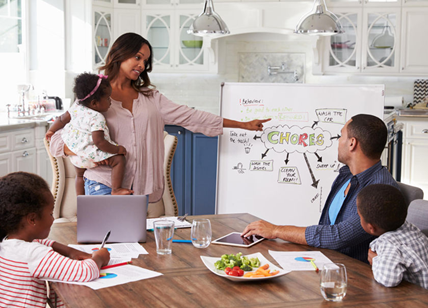 Be a positive role model
You set the tone for your children and household
Check in with your emotions regularly
Stay Calm
Practice self-care
Model healthy habits to avoid virus
4
[Speaker Notes: It starts with you.   In order to have effective conversations with your children and guide them through the uncertainty of these times, if is critical as parents to be at our best physically, mentally and emotionally.
Check in with yourself regularly.  Your emotions are probably changing everyday based on news and updates about this virus globally, nationally and locally.  With so much conflicting information it is no wonder, we as parents, may feel anxious.   In order to help our children we need to first help ourselves.
Remember the oxygen mask analogy – “put it on yourself first” !

Practice self care – eat right, get physical activity, get ample sleep and manage your stress.
Model healthy habits as they relate to the virus – wash hands often, clean and disinfect surfaces, practice social distancing, wear face coverings
In practicing these things and preparing ourselves for this journey, we will set the right example for our kids]
Create a Safe and Comforting Environment
Reassure child that they are safe
Let child know whatever they may be feeling is ok
Be available and encourage conversation when your child wants to talk
Encourage conversation but allow your child to take the lead
Don’t force conversations if child isn’t ready
Listen for what is said and what is not said
Show empathy
Create and maintain daily routines 
Limit access to news/social media
5
[Speaker Notes: During crisis children can experience a lot of fear. Create an environment where your child feels loved and cared for.

Reassure your child that they are safe and let them know whatever they may be feeling is ok
Create an environment where sharing fears, feeling and thoughts are welcome and encouraged.

Be available and encourage conversation when your child wants to talk, but don’t push them if they are not ready
Encourage conversation but allow your child to take the lead.  Let them speak more than you.  Actively listen and respond appropriately.
Listen for what is said and what is not said.  Pay attention to non-verbals to help you identify any discomfort in your child.
Show Empathy – never discount or discredit anything your child says.  What they are feeling is very real for them.  Help them clarify and sort out their emotion but don’t diminish or belittle them. 

Create and maintain daily routines – Children do better with structure and routines, just as we adults do.  Though the past few months have been somewhat of a moving target, update routines as needed, while remotely learning, summer, back to school, etc. 

Limit access to news/social media – There is so much information, misinformation and conflicting information on the news and social media.  Make sure your child is getting  valid information from reputable sources]
The "Talk" About COVID-19
Prepare yourself 
Choose a good time to talk
Ask them what they already know
Ask them what questions they have
Use clear and concise language
Give them age appropriate facts and information
Honesty is the best policy
If you don’t know something, say so and offer to research together
Give them time and space to feel in control
6
[Speaker Notes: Before conversations with your child about Covid-19, prepare yourself.   What do you hope to accomplish? What do you want to say.  What information do you want to convey?

We don’t want to sound like we are repeating the same information. Remember, children have a short attention span!
•If they have already heard things about COVID-19, we want to know what they’ve heard for several reasons.
•We want to make sure they’ve heard correct information.
•We want to correct any misinformation they may have received.
•We want to clarify the best resources to receive information from
•CDC and WHO (if old enough)
•NOT social media
      
Ask your child questions geared towards their age level.
•For older kids (7 years +): “What are you hearing about the coronavirus?” “What questions do you have?”
•For younger kids (6 years and under):  “Do you have questions about the new sickness that’s going around?
•Asking these questions will help you to assess for any information, misinformation, or clarifications that may be needed.

Follow your child’s lead on this conversation.
•They may be very interested in talking about COVID-19.
•They may ask a lot of questions.
•On the other hand, they may stay very quiet and not say much.
•Both responses are “OK.”
•Children have different ways of processing information. 
•Some may need more time than others to soak in all of the new information coming in.

Always be honest with your child.  
•You probably do NOT have all the answers right now
•Not many of us do.  That’s OK! 
•This is an opportunity to model to your child that their parents are human too and don’t have all the answers.
•Let your child know that you will use a reliable source to find answers to their questions such as the CDC or WHO.
•Do NOT give children more information than what they’re asking for.
•E.g.  If your child asks about store closings, answer their questions.  However, if the question does not come up, then don’t bring it up voluntarily.
•Honesty increases a child’s feeling of safety
•Kids pick up on fears, so be sure to use a calm and reassuring tone when speaking about COVID-19

Children need time and space to feel “in control.”
•This will occur during the conversation about COVID-19 as well.
•A way you can allow your child to have control in this conversation is by giving them a space to share their worries, fears, and anxieties. 
•Make the talk about COVID-19 their time to feel heard and understood by the adults.
•Giving kids age-appropriate tasks can also be helpful for gaining control.
•For example: Teaching kids about how frequent handwashing can help stop the spread of the virus and how the process works.  Knowledge is power!
•For example: Teaching older kids about scientific developments that are being made towards creating a vaccine to cure coronavirus can be helpful.]
Will We “Go Back To Normal”?
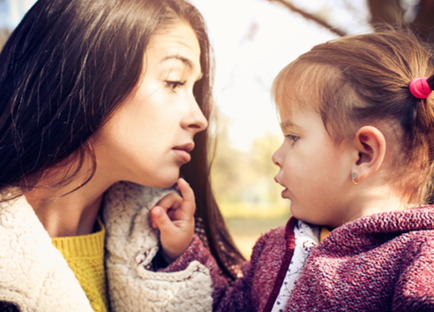 There will be a “New Normal” 
Many changes on the horizon!
What will stay the same?
The importance of the “known”
[Speaker Notes: •The “New Normal” means adapting to the changes brought upon by COVID-19.  
         •It does not mean returning to how things were pre-quarantine.
         •It means beginning to adapt to our new way of being in a COVID-19 world.
         •In this world, there are key differences and some things that have remained the same that we should highlight in order to decrease the stress associated with change and transitions. 
Unfortunately, a lot will change.  
         •Children have a difficult time with change because it alters their structure and routine.  
         •Changes in structure and/or routine produce stress responses in kids because it causes them to lose a sense of control and the comfort that comes from knowing what to expect. 
         •Recently, adults have not been able to adequately prepare kids for what to expect due to the ever-changing landscape of the “new normal.”
         •As seen with COVID-19 during quarantine, regression (e.g. bedwetting, crying spells, behavioral outbursts) can occur with children during major transitions.  
         •Post-quarantine will be another major transition for children. 
         •Things that will change include the 2020-2021 school year, physical and social boundaries, wearing a mask in public, celebrations, daily activities, and socializing with others.  
         •Since these will all be new transitions for children, don’t be surprised if signs of regression return if they went away.  If they never went away, they will most likely continue through these new sets of big changes.  
         •Have patience with your child.  Remind them that they are safe and what adults are doing to keep them safe right now. 
         •Focusing on anything that will remain the same is helpful for children because it helps them to know what to expect and/or what’s coming next.  
         •It’s important for kids to have information and knowledge of their situation that is developmentally appropriate.
         •For example: “I know there are so many changes right now with only being able to see your friends online, and/or having to practice social distancing if you play with one friend.  Though this is different, you are still able to play your favorite games like Roblox and Minecraft, spend time with family, and watch your favorite show.”
          •This example highlights the struggle of first stating what the child and family are unable to do before introducing the reminders of what the child will still be allowed t do. 

         •The importance of the “known”  -things that will stay the same:
                •Being able to spend time with immediate family members, 
                •Riding bikes, 
                •Having outside time, 
                •Having phone/video calls with friends and/or family members outside of the home, 
                •Other norms that the family may have created during quarantine that will carry into post-quarantine (e.g. family game nights, family walks, etc…).
         •What else will stay the same for your household?
                •Focus on household routines – maintaining chore charts, reward charts (if in place), family time, family game nights, etc…
                •Family rules/rituals – still celebrating birthdays and big occasions, bedtime routines, meals, shared activities like baking, video games, sports, etc…
          •The above are what we call the “knowns” in a child’s life in the “new normal.”]
Changes in Boundaries and Socializing
Physical boundaries
Wearing masks
Physical distancing
Socializing in smaller groups of friends
Limitations
Need for consistent reminders
[Speaker Notes: Boundaries = the lines between behaviors we are “ok” with and things we are not “ok” with
It’s important for children to know their own boundaries which is knowing what they’re ready/not ready for.
Help children to understand what your boundaries for them are too.
Use clear, concise, and simple language.

Teaching children how to maintain physical boundaries during post-quarantine COVID-19 times
Physical boundaries include practicing social distancing guidelines of staying 6 feet apart from friends.
Discuss wearing a mask in public it can be difficult for children to wear a mask in public
Help children to associate the mask with their favorite community health worker or superhero
Allow child to pick out the mask – fabric masks can be worn over N95 and KN95 masks too for extra protection
Socializing in smaller groups of people
Prepare children for playing with only 1-2 friends at a time rather than a group, depending upon your boundary
Limitations to boundaries:
Can become confusing to children
   •   Children may need to be reminded of boundaries repeatedly
   •   Get on the child’s level when delivering the message (e.g. bend down and look child in the eyes).
   •   Having and maintaining eye contact with a child while speaking with them ensures you have their attention.
Remember to use clear, simple language when stating boundaries
    For example: Right now, it is safer for you to only play with Bailey instead of the entire group.
Discuss boundaries with children and how they feel about them
This discussion won’t change the outcome.  It will help your child to feel heard and understood by you during this time.]
Back to an Altered Reality
Resuming daily activities – what will look the same/different
Continue to celebrate life's events in new and creative ways
Returning to school – worries/concerns
Parents returning to work
Health Safety discussion for children
[Speaker Notes: •Resuming daily activities can produce stress/anxious thoughts for children.  
        •During quarantine, children have been safe with their families in a space where they feel “in control” of their surroundings.  When resuming daily activities with COVID-19 still present, this can be scary for children. 
        •Resuming daily activities:
                •Explaining to children that a few more stores might be open
                •Explaining to children what has not changed which includes the focus on their safety
                  (For example: “Yes, more stores have opened.  We are still going to be wearing masks, washing our hands regularly, and practicing social                         	distancing from other people outside of the people we live with unless Mom and Dad say it’s okay.””
                 •Returning to school:
                          •Explaining to children that everyone’s goal is their safety.  All adults in their life are watching out for them.
                          •Discussing how school might look differently next year,
                          •Being up front with children and stating that parents do not know all of the answers yet about school.
                          •Letting children know updates about school in developmentally appropriate ways as information is released is important.
                          •You want them to hear the information from you before they hear it from friends.
                          •Ways to say this are:  “We understand hearing about these changes may be tough, and we are here to support you if you have any    			questions.  We heard from your school that  _____________ would be happening.  If anything changes, we will talk to you about it.”

When discussing any major change including resuming daily activities, returning to school, and parents returning to work, always highlight the following:
              •What things will remain the same
              •What things will change
              •Highlight the positive aspects of what will change 
                     •For example: Kids get to see their friends again, even if it’s in a different way.
                     •For example: Kids will get to learn new things at school.
                     •For example: They will get to have new experiences with their friends and family.
                     •For example: They get to focus on what makes them happy while staying with their family.  
                     •Essentially, we are helping children to focus on the concept of gratitude throughout these uncertain times.
               •Have an open conversation about the child’s worries
               •Normalize anxiety for the child 
                     •For example: “It’s natural to feel anxious.  A lot of kids in your class may feel the same way
                •Do not be afraid to tell kids the truth.  It helps them cope with change more easily.

Example for parents returning to work… 
                      •“You may feel worried about mom/dad going back to the office.  Right now, mom/dad is doing everything we can to ensure we are safe including wearing a mask, washing our hands  regularly, and coughing/sneezing into our elbow.”  

Health Safety discussion 
             •Make the conversation less scary by making it a normal talk and finding ways to make it fun
             •For example: Singing a child’s favorite song while washing hands, reading books or social stories about COVID-19
             •Social story link:  https://alliedhealth.lsuhsc.edu/clinics/docs/CarolineConquersherCoronoaFears31820.pdf
             •The social story is called Caroline Conquers Her Fears.  It was written by 2 clinicians at LSU to help kids learn how to cope during a pandemic.  Children enjoy reading stories where they can see the character doing things they do, especially when something is new to them (e.g. frequent handwashing).
             •Offer reassurance – remind and discuss the safety measures that will be in place when resuming activities, including school, such as handwashing, wearing masks, sneezing into elbow, physical distancing, etc…]
Parenting Styles During a Crisis
Authoritative style (Firm, consistent , structure offered, adaptability is high)
Authoritarian style (Very rigid, too much structure, concrete thinking)
Permissive style (lack of rule enforcement, the “friend” v. “parent” role)
[Speaker Notes: Let’s now look at our parenting styles and how they can help or hinder in dealing with a crisis like Clovid-19

There are 3 main parenting styles.
Authoritative = Parents set clear rules for the child and explain how come they set the rules this way.  They do not expect a child to follow their rules blindly.  Rules and discipline are communicated with the child.  Though parents take time to explain, rules and discipline are firm, consistent, and followed through with so the child knows what to expect.
This is considered to be the best type of parenting style for children.
Authoritarian = Parents who use this type of parenting style typically have a “my way or the highway” attitude.  They do not take input from their kids regarding rules and consequences.  They expect their children to understand without asking any questions.  
This is a very concrete way of thinking – also known as black and white thinking.
Permissive = Parenting style where the parent is more of a “friend” rather than a parent.  They set rules but do not enforce them or give consequences. 
Parents will only step in if there’s a serious problem
Very forgiving 
They tend not to follow through on consequences
They encourage their child to talk more with them about their problems instead of discouraging poor choices or behavior patterns.]
Parenting Style and Reintegration
Your Parenting style may influence reintegration.
Authoritative – cautiously optimistic
Authoritarian – lack of choices
Permissive – too many choices
[Speaker Notes: Each parenting style will take a different approach with reintegration back into society post-quarantine and engaging in daily activities such as going to doctor’s visits, stores, etc..

Authoritative parents will be cautiously optimistic about reintegration with their children.  
They understand the risks
Explain the risks and benefits clearly to their children
Will take all necessary precautions including but not limited to wearing masks, social distancing, etc…
Children will understand how come they’re doing what they’re doing – the reasons for health safety guidelines and procedures and be able to explain them to others

Authoritarian parents will provide their children with a lack of choices due to their parenting style.  
Their style presents several limitations due to their viewpoint of not explaining reasons to their children
Lack of choices causes rigidity and lack of freedom
Can cause children to feel more isolated due to feeling like they don’t have any choices in their life
Kids will know the instructions of what to do, not how come they’re doing it
Children naturally question things which will challenge these parents during reintegration

Permissive parents offer their children too many choices.
They don’t do this on purpose.
Don’t provide clear guidelines to follow
No clear rules/consequences for post-quarantine
Children of permissive parents are faced with too many options which can become overwhelming for children. 
During reintegration, this can be especially stressful for children due to the above factors.

The Authoritative style will lend itself best to reintegration.  Practicing this style will provide your child with the structure they need and also the support.]
Harsh Reality - Death and COVID-19
Prepare yourself and your child for the sad possibility of losing a loved one
Lay out the facts based on child's age
Avoid euphemisms that might confuse the child
Allow for space and emotions
Finds ways a child can honor the loved one
Do not reproduce, transmit or modify the content set forth herein in any form or by any means without written permission of UnitedHealthcare. © 2018 United HealthCare Services, Inc. All rights reserved.
12
[Speaker Notes: Sadly, many families will experience illness resulting from Covid-19 and even  the loss of a loved one.  We hope our families are not touched by it but we must prepare ourselves. 
•Before you can take care of your child, you have to make sure you’re taken care of first. As we said already 
•You cannot help anyone else before you help yourself.
•After you’ve collected your thoughts, consider whether you would like someone else present to share the news of the death with you when sharing with your child. 
•Other consideration:  having a special comfort item (e.g. blanket, stuffed animal, toy) available for your child during this conversation

 When/if someone dies in a child’s life from COVID-19, explain it to them honestly, kindly, simply, and clearly.
•Avoid euphemisms 
•For example: “Grandpa went to a better place.”
•For example: “Grandma went to sleep.”
•This will allow younger kids’ minds to think that they might not wake up if they go to sleep.

Stick to the facts.
•For example: “Grandpa’s lungs stopped working and couldn’t help him breathe anymore.  The doctors and nurses worked so hard to try to makes grandpa’s body healthy again, however, grandpa’s body couldn’t get better.  We are so sad and sorry.  Grandpa died today.”

Give lots of space for emotions.
•Kids can have several different reactions to grief that are wide ranging,
•They might cry one moment and be playing the next.   
•This is normal as kids process through their own grief. 
•Sometimes feelings can come out all at once or other times unexpectedly
•Don’t be afraid to show and tell kids about your own emotions about the situation.  If you’re sad, tell them about it.  This could help them bond with you more during this time. 
•Sometimes details will need to be repeated to children as they’re processing grief.
•The brain cannot always handle all of the information at one time.

Answer your child’s questions.
•Your child will most likely have a lot of questions. It is okay to say "I don't know."
•They might want to know more about how come their loved one did not survive
•Re-state facts to your child – your loved one had COVID-19, the medical team worked very hard, however, the virus made it so that the body could no longer work on its own. 
•If there were other health conditions, you might choose to disclose these to your child and highlight these as risk factors of COVID-19 (e.g. asthma, diabetes, etc..).
•It is normal for your child to ask questions such as if themselves or others will get COVID-19 and die too.
•Explain all precautions you and your family are taking to keep yourselves safe from the virus.  
•Put together a plan together s kids are involved in it too


Find ways to commemorate your loved one.
•One of the biggest hindrances to commemorating someone you’ve lost is social distancing
•It’s keeping funerals from happening
•Therefore, closure is not occurring for family members, friends, and loved ones
•It is the parents’ job to help their child find an appropriate way to celebrate he person’s life that they lost.
Examples: 
Small ceremony at home
Plant a tree
Doing an art project
Video tributes, poems, ask child how they would like to remember the person they’ve lost.
Release balloon into the sky
Highlights the principle right now that no one should have the grieve on their own.]
Death Through the Ages
Children process death very differently at various developmental stages
Ages: 2 to 6: Temporary/reversible
Ages 6 to 9: Clearer understanding
Ages 9 to 12: Fully developed 
Age 12 through adolescence: There is a sense of egocentrism and a              tendency to believe that that they are immortal and indestructible.
Do not reproduce, transmit or modify the content set forth herein in any form or by any means without written permission of UnitedHealthcare. © 2018 United HealthCare Services, Inc. All rights reserved.
13
[Speaker Notes: It is important that you understand that concepts of death vary based on the age group. 

Ages 2 to 6: Don't be surprised if a child in this age group asks when a dead loved on is coming back. Death may be understood as temporary and reversible. You may have to have the "death" discussion, again. There is no concept of death beyond that death is something that happens to other people. 

Ages 6 to 9: This age group has a cleared understanding of death. There may be an increased interest in the physical and biological aspects of death. Death is often thought of as a person or a "ghost" figure. 

Ages 9 to 12: Child's concept of death will evolve. Most of this concept will be held into adult life. Questions might be asked about death such as:  "What happens to the body" or "Does the body get stiff or cold?" There is a cognitive awareness of death but still a strong tendency towards denial or a sense that it can't happen to me or my relatives. 

Age 12 through adolescence: There is a sense of egocentrism and a tendency to believe that that they are immortal and indestructible.  Death may be romanticized as beautiful and tragic or as a gesture that might endure or teach a lesson (suicide).]
In Summary…
The “New Normal” will require adaptation
Be present and available to your child
Use clear and simple language in describing changes
Talking to kids about the virus and death are complicated, be prepared
Validate your child’s emotions
Authoritative parenting yields best results!
[Speaker Notes: A lot is still unclear about what all the “New Normal” looks like.  What we do know is that it require adapting to change.  
The best way to explain this to children is focusing on what will stay the same first before presenting what will be different in their lives.
Validate their emotions about the situation 
Then, highlight the positives about what the “new normal” has to offer, including safety, increased family time, outdoor time, etc…

Remember to use to clear, concise, and simple language with children when explaining new rules, boundaries, etc…
It will already be tough for children to hear the words you are going to say.  Keep this in mind.  
We want to focus on the new boundaries, activities, and ways to celebrate, socialize, and travel without adding unnecessary pressure on the child.  
To do this, we use clear, concise, simple language and words 
E.g. “You will still be able to ride bikes in the afternoon. Now, we will be able to go to a few more places.  The adults will let you know where those places are. “
E.g. “We understand you might feel nervous about this.  Let’s talk about it.  I will do my best to answer your questions, or we can find the answers together.”
The clearer your language is, the better your child will hear you, be able to process what you are saying, and then ask questions.

In the above example, the child’s emotions were validated by saying “you might feel nervous about this.”  
We want to be able to do this in most situations when it comes to expressing how things will change during this time.
Children will have a wide range of emotions, some might experience regression (e.g. bedwetting, wanting to sleep in bed with you).
This can still happen when things begin to re-open because it can feel scary to “get back to normal” too.

Authoritative parenting yields the best results for children right now.
Children will have the ability to express their emotions in health ways with you by using this style of parenting.
Though parents are still in control, kids have a voice with their parents and are heard even though parents make the final decisions.
This helps kids to feel heard and validated and allows them to ask questions in this type of environment.

Using a combination of family and state rules is the consensus, so far!  There is not much research about this topic yet.
Parents are divided in the ways they feel their states are handling the re-openings.
This has led parents to create their own family rules.
Previous research shows that it’s important for families to have and create these family rules to bring them together.  This can be helpful during a pandemic to establish closeness as a family.  The rules should be clearly defined, sensible, and enforced.
Explaining state rules that may differ from family rules will be challenging for your child.
E.g. “Why does Sarah get to play with Holly today, and I have to stay home?”
What your child may not know is that their families may not be practicing social distancing rules.  We also don’t want to create negative images of children’s friends during this time either.  
It is best to say, “It is best for us to stay safe right now.  There will be more friends that you can play with soon!”

Be prepared for the virus and "death" talks! Know the age group concept, be honest, be patient, be direct.]
Resources
Family Rules. (2019, November 05). Retrieved June 28, 2020, from https://www.cdc.gov/parents/essentials/structure/rules.html
Kapalu, C. L. (2020, May 12). Tips for helping children understand the new normal. Retrieved June 28, 2020, from https://www.childrensmercy.org/parent-ish/2020/05/new-normal/
Kiesnoski, K. (2020, May 11). Travel changed after 9/11; Here's how it will look after the Covid-19 pandemic finally recedes. Retrieved June 28, 2020, from https://www.cnbc.com/2020/05/10/heres-how-travel-will-change-after-the-covid-19-pandemic-recedes.html
Returning to 'normal' after COVID-19. (2020, June 16). Retrieved June 28, 2020, from https://kidshelpline.com.au/parents/issues/returning-normal-after-covid-19
Supporting your child's mental health as they return to school during COVID-19. (2020, June 16). Retrieved June 28, 2020, from https://www.unicef.org/coronavirus/supporting-your-childs-mental-health-during-covid-19-school-return
Whyte, A. (2020, May 10). COVID-19 Parent Questions: How Do I Set Boundaries for My Teen? Retrieved June 28, 2020, from https://evolvetreatment.com/blog/covid-19-boundaries-for-teens/
www.aacp.org  (American Academy of Child and Adolescent Psychiatry)
www.cdc.gov (Centers for Disease Control)
www.mayoclinic.org
https://www.unicef.org/coronavirus/how-talk-your-child-about-coronavirus-covid-19
Thank You for Attending Today's Session!
Talking to Children about COVID-19